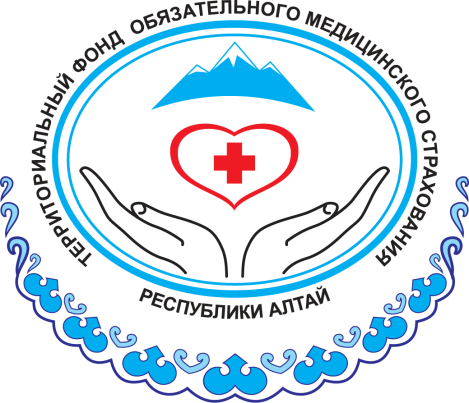 Территориальный фонд обязательногомедицинского страхованияРеспублики Алтай
Финансовое обеспечение денежных выплат стимулирующего характера медицинским работникам за выявление онкологических заболеваний в 2022 году
Елена Николаевна Болотова, начальник ФЭО
2022 год
г. Горно-Алтайск
Нормативные документы
Постановлением Правительства РФ от 30.12.2019 г. №1940 «ОБ УТВЕРЖДЕНИИ ПРАВИЛ ПРЕДОСТАВЛЕНИЯ МЕЖБЮДЖЕТНЫХ ТРАНСФЕРТОВ ИЗ БЮДЖЕТА ФЕДЕРАЛЬНОГО ФОНДА ОБЯЗАТЕЛЬНОГО МЕДИЦИНСКОГО СТРАХОВАНИЯ БЮДЖЕТАМ ТЕРРИТОРИАЛЬНЫХ ФОНДОВ ОБЯЗАТЕЛЬНОГО МЕДИЦИНСКОГО СТРАХОВАНИЯ НА ФИНАНСОВОЕ ОБЕСПЕЧЕНИЕ ОСУЩЕСТВЛЕНИЯ ДЕНЕЖНЫХ ВЫПЛАТ СТИМУЛИРУЮЩЕГО ХАРАКТЕРА МЕДИЦИНСКИМ РАБОТНИКАМ ЗА ВЫЯВЛЕНИЕ ОНКОЛОГИЧЕСКИХ ЗАБОЛЕВАНИЙ В ХОДЕ ПРОВЕДЕНИЯ ДИСПАНСЕРИЗАЦИИ И ПРОФИЛАКТИЧЕСКИХ МЕДИЦИНСКИХ ОСМОТРОВ НАСЕЛЕНИЯ»
Приказ Министерства здравоохранения РФ от 26 января 2022 г. № 25н "Об утверждении порядка и условий осуществления денежных выплат стимулирующего характера медицинским работникам за выявление онкологических заболеваний в ходе проведения диспансеризации и профилактических медицинских осмотров населения" 
Письмо МЗ РА  от 29.03.2022 года №2445
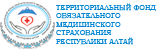 Порядок и условия осуществления денежных выплат
порядок и условия осуществления денежных выплат стимулирующего характера медицинским работникам за выявление онкологических заболеваний в ходе проведения диспансеризации и профилактических медицинских осмотров населения (далее – денежные выплаты);
порядок представления медицинскими организациями заявок на получение средств из бюджета территориального фонда обязательного медицинского страхования на осуществление денежных выплат; 
форма заявки на получение средств из бюджета территориального фонда обязательного медицинского страхования на осуществление денежных выплат;
порядок заключения соглашения территориального фонда обязательного медицинского страхования и медицинской организации о софинансировании расходов на осуществление денежных выплат;
форма соглашения территориального фонда обязательного медицинского страхования и медицинской организации о софинансировании расходов на осуществление денежных выплат
Денежные выплаты в размере 1 тыс. рублей за каждый случай впервые выявленного онкологического заболевания, диагноз которого подтвержден результатами соответствующих диагностических инструментальных и (или) лабораторных исследований
а) 500 рублей - врачу-терапевту (врачу-терапевту участковому, врачу-терапевту цехового врачебного участка, врачу общей практики (семейному врачу), врачу-педиатру (врачу-педиатру участковому), фельдшеру фельдшерского здравпункта (фельдшерско-акушерского пункта), ответственному за организацию и проведение профилактического медицинского осмотра и диспансеризации, направившему пациента на осмотр (консультацию) к медицинскому работнику или направившему на осмотр (консультацию) врача-онколога;
б) 250 рублей - медицинскому работнику, направившему пациента на осмотр (консультацию) врача-онколога;
в) 250 рублей - медицинскому работнику, осуществившему своевременное установление диспансерного наблюдения за пациентом с онкологическим заболеванием
Учет и отчетность МО
медицинская организация ведет раздельный аналитический учет средств на осуществление денежных выплат;
средства на осуществление денежных выплат, использованные медицинской организацией не по целевому назначению, подлежат возврату в бюджет ТФ ОМС РА в соответствии с бюджетным законодательством Российской Федерации;
остатки средств на осуществление денежных выплат, не использованные медицинской организацией на 1 января очередного финансового года, используются в очередном финансовом году на те же цели;
медицинская организация представляет отчет об осуществлении денежных выплат в соответствии с приказом Федерального фонда обязательного медицинского страхования от 29 января 2020 года № 23 «Об утверждении формы и порядка представления отчета об использовании средств иных межбюджетных трансфертов из бюджета Федерального фонда обязательного медицинского страхования бюджетам территориальных фондов обязательного медицинского страхования на финансовое обеспечение осуществления денежных выплат стимулирующего характера медицинским работникам за выявление онкологических заболеваний в ходе проведения диспансеризации и профилактических медицинских осмотров населения» в Единой интегрированной системе сбора и обработки информации в системе обязательного медицинского страхования (ЕИССОИ) и на бумажном носителе с печатью и за подписью главного врача. Срок представления отчеты до 5 числа следующего за отчетным месяцем, а по итогу финансового года срок сдачи до 20 декабря текущего год.
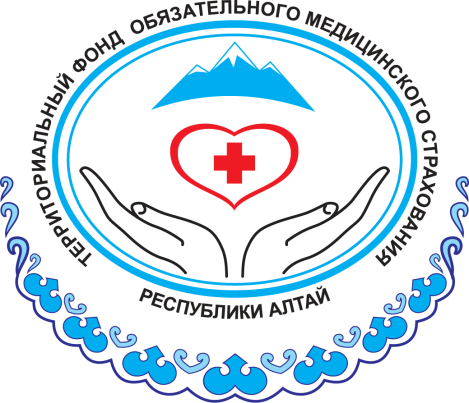 Территориальный фонд обязательногомедицинского страхованияРеспублики Алтай
СПАСИБО ЗА ВНИМАНИЕ!
Тел.(38822) 4 98 46
2022 год
г. Горно-Алтайск